CALCULUS
The derivative of a function is a function
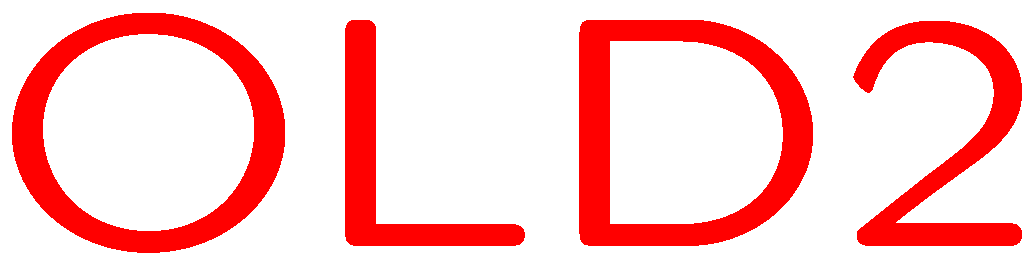 1
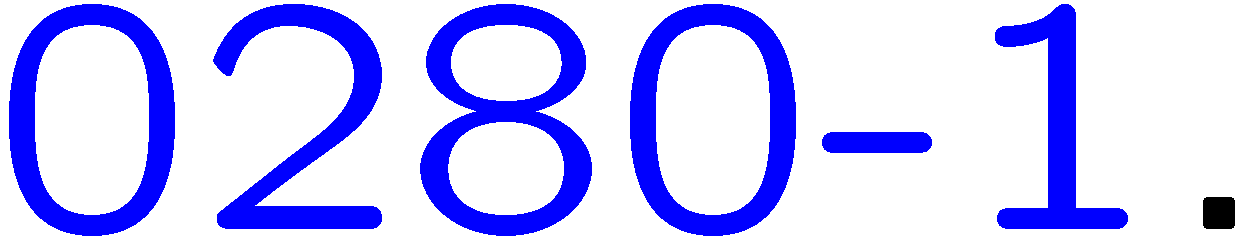 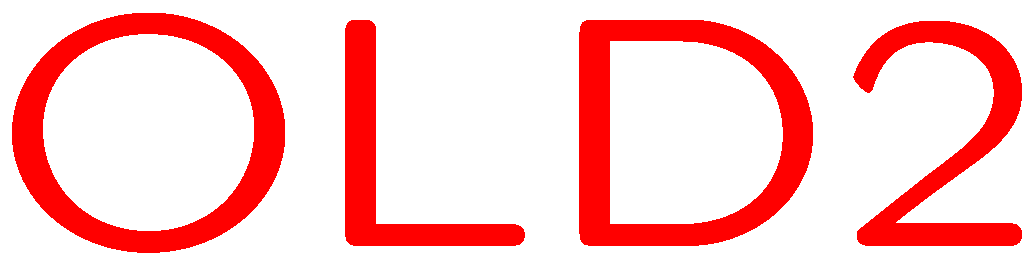 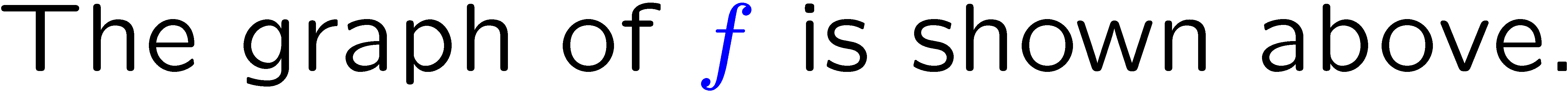 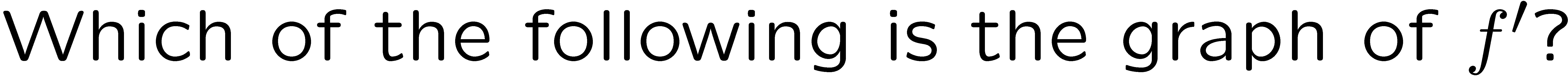 2
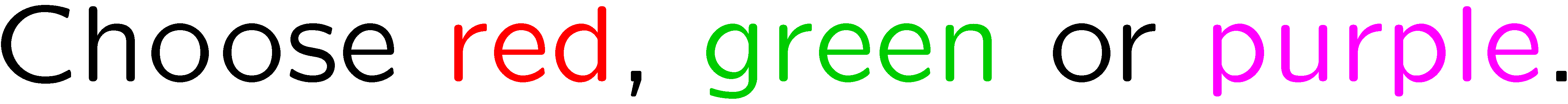 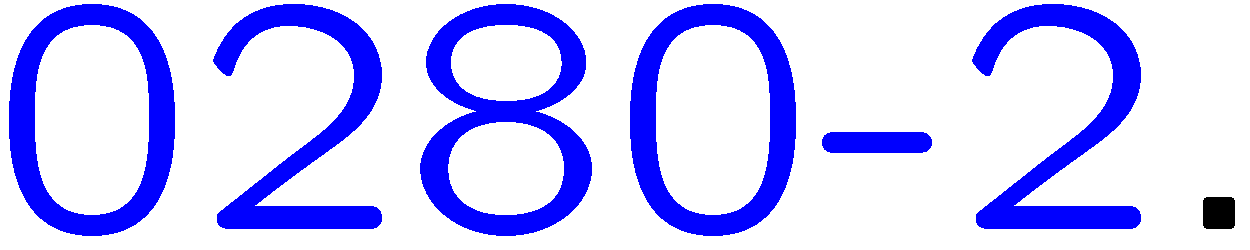 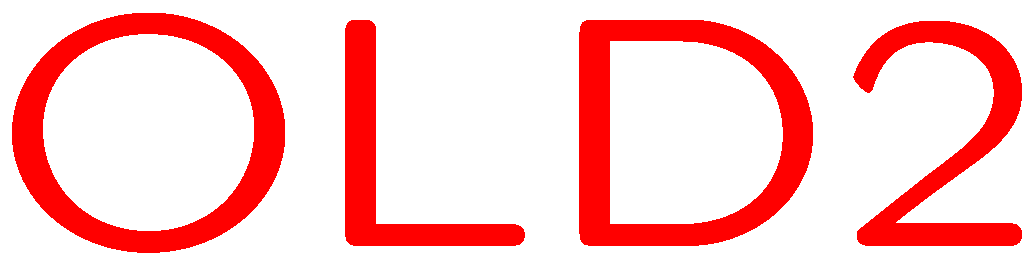 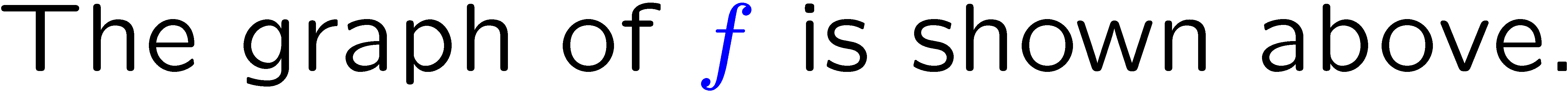 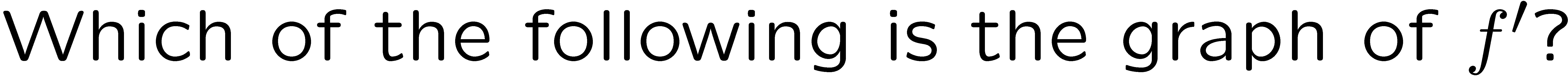 3
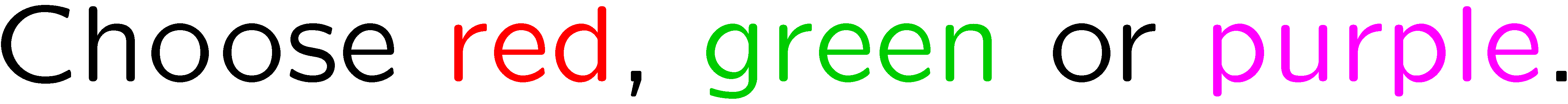 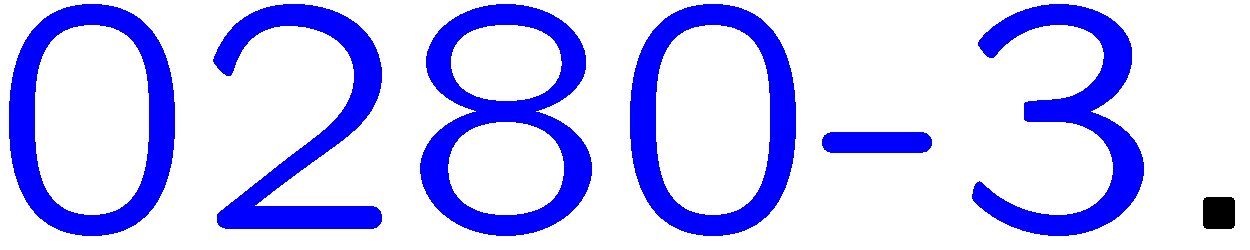 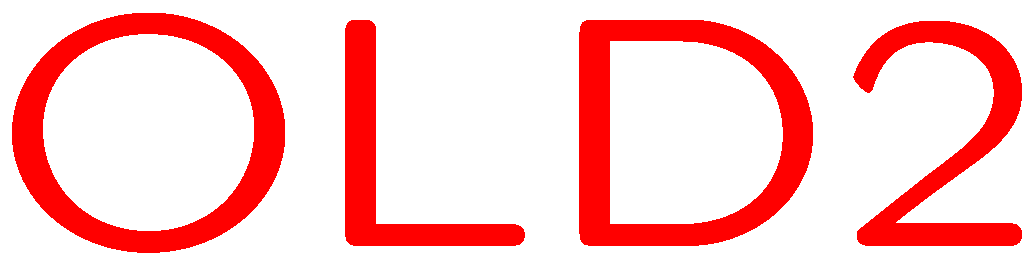 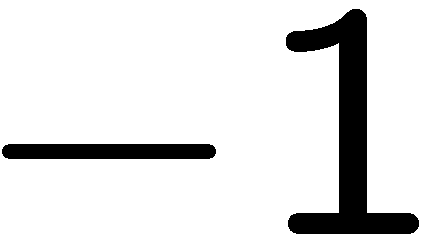 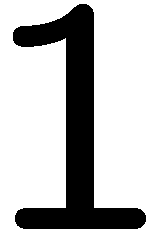 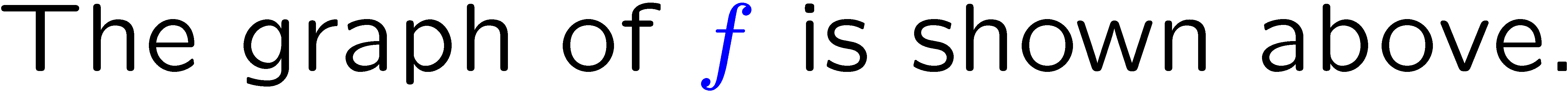 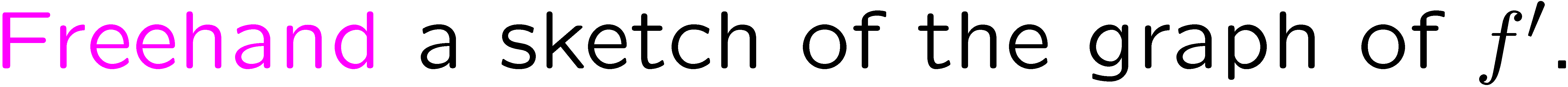 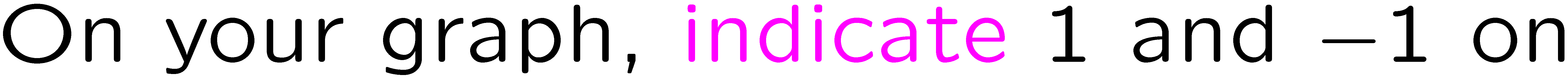 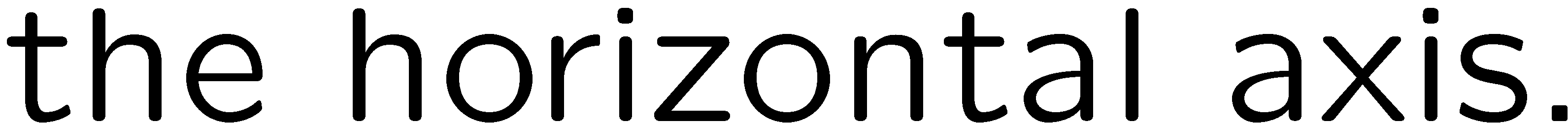 4
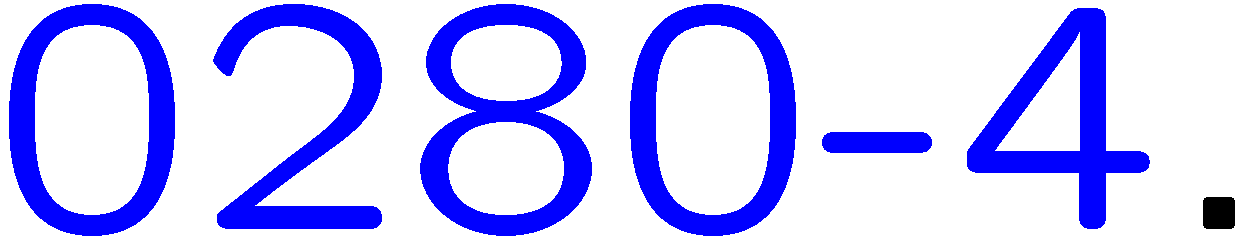 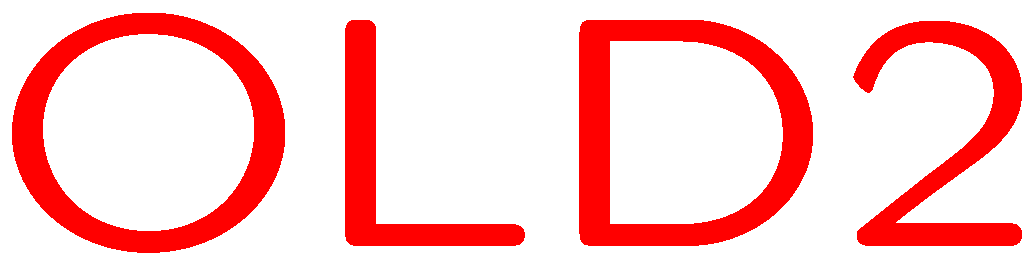 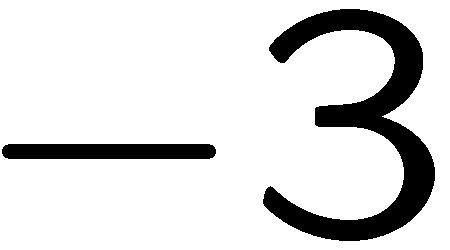 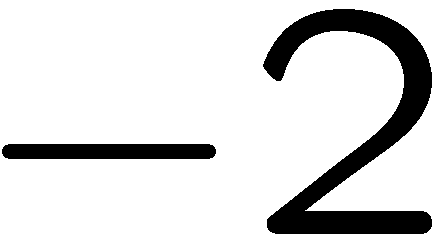 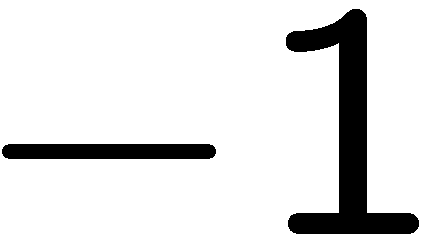 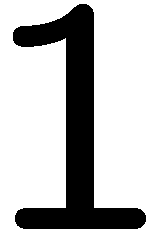 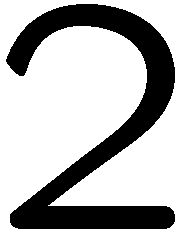 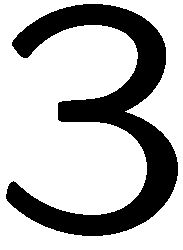 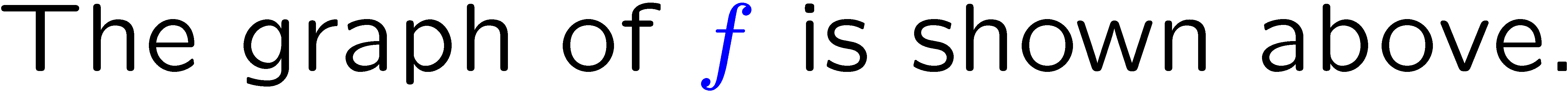 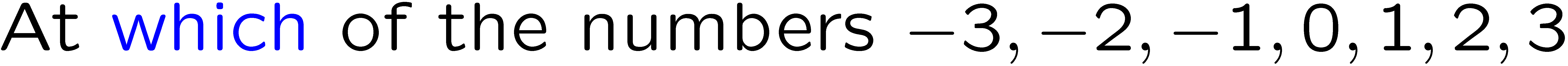 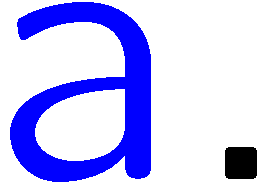 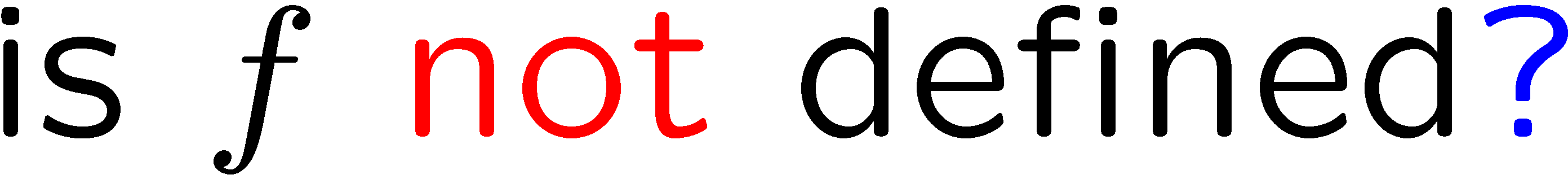 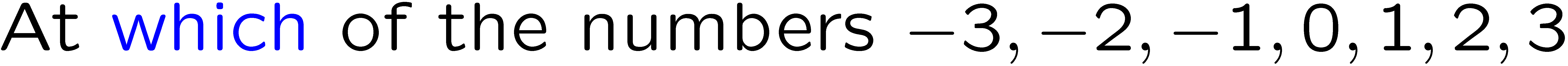 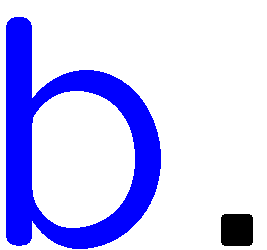 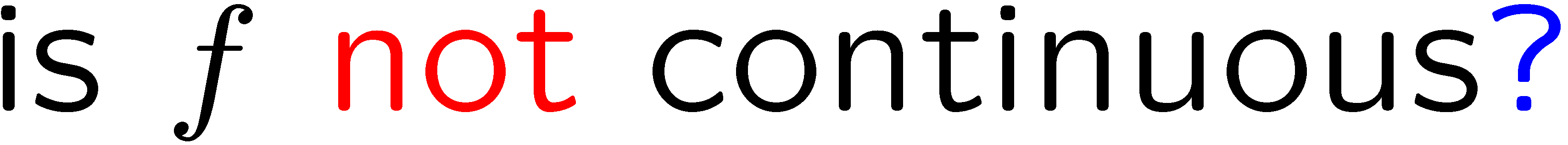 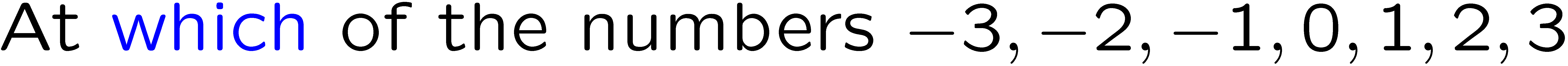 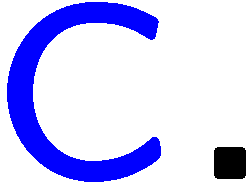 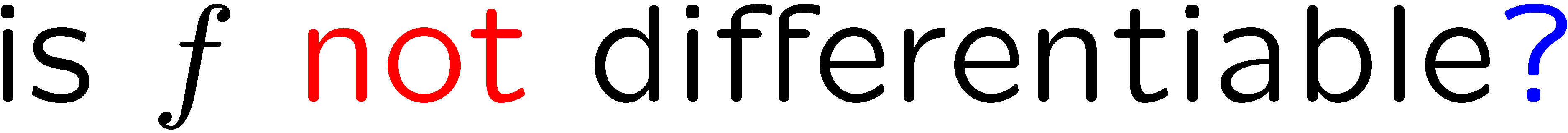 5
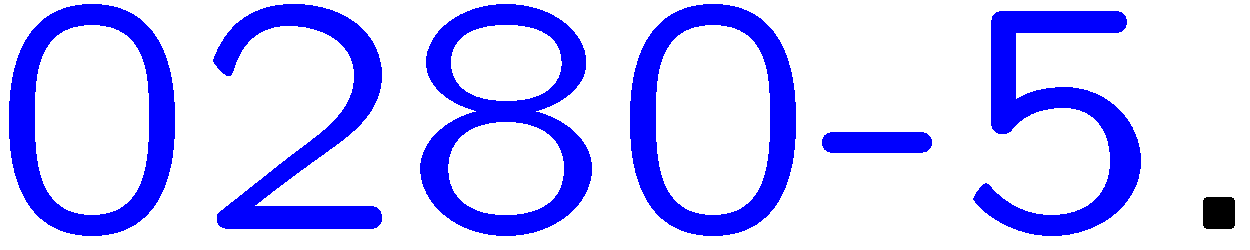 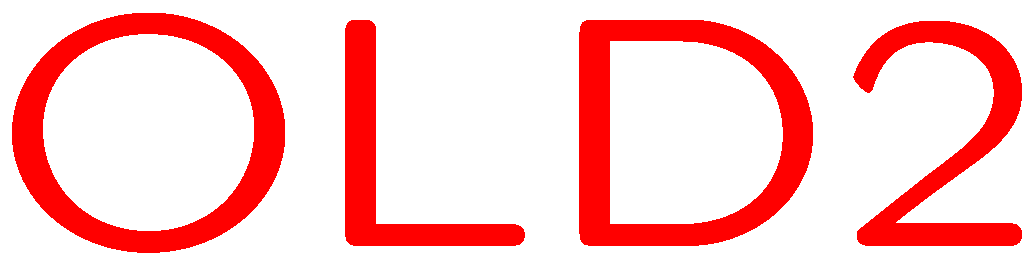 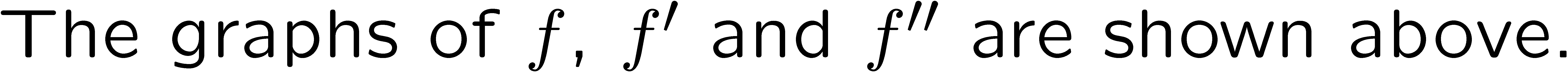 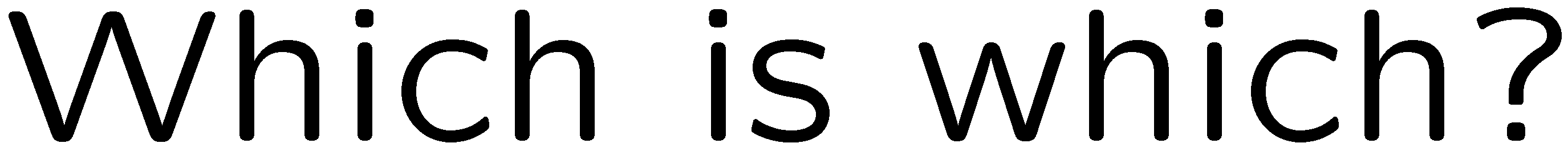 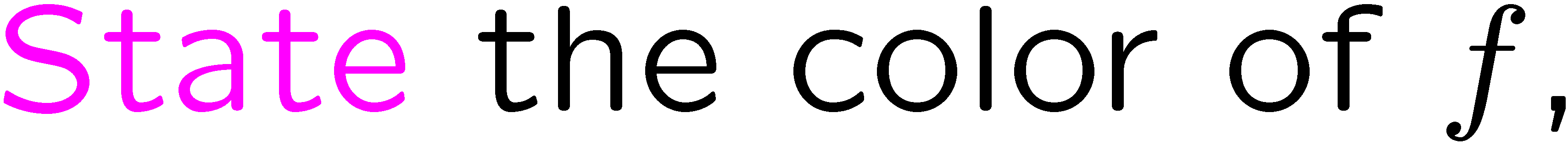 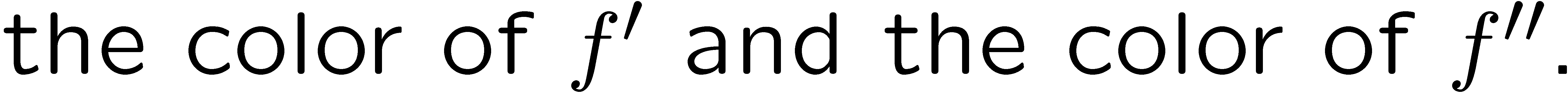 6
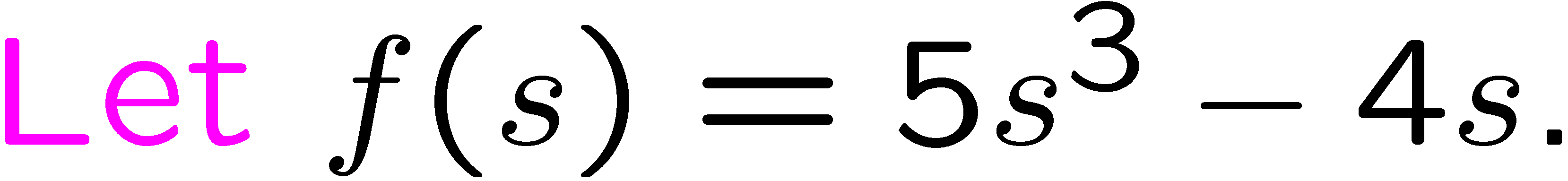 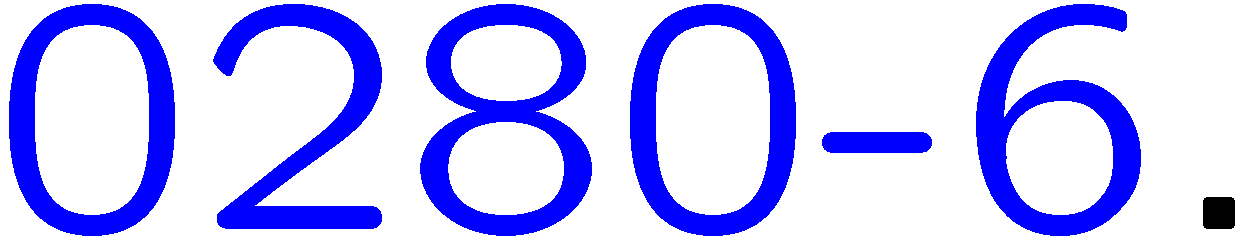 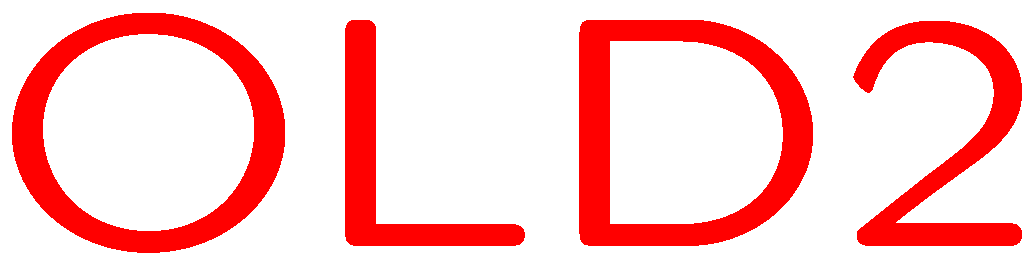 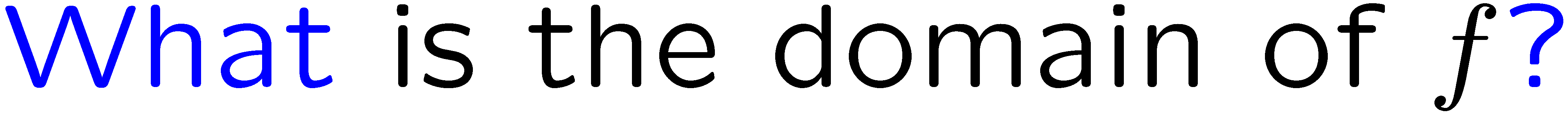 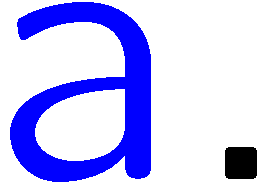 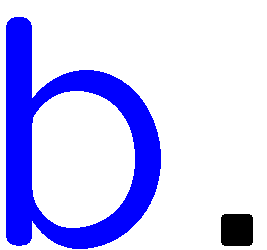 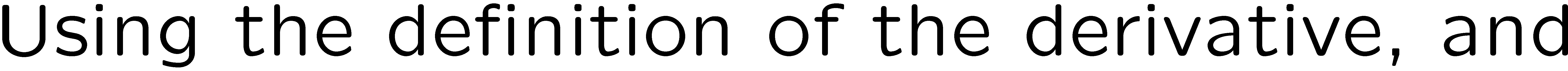 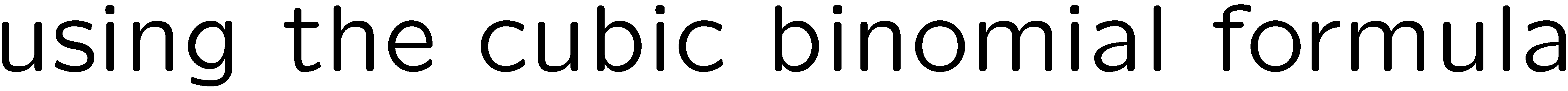 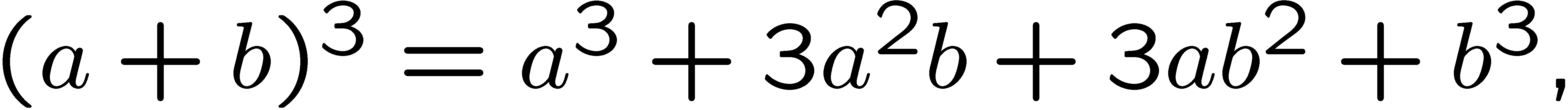 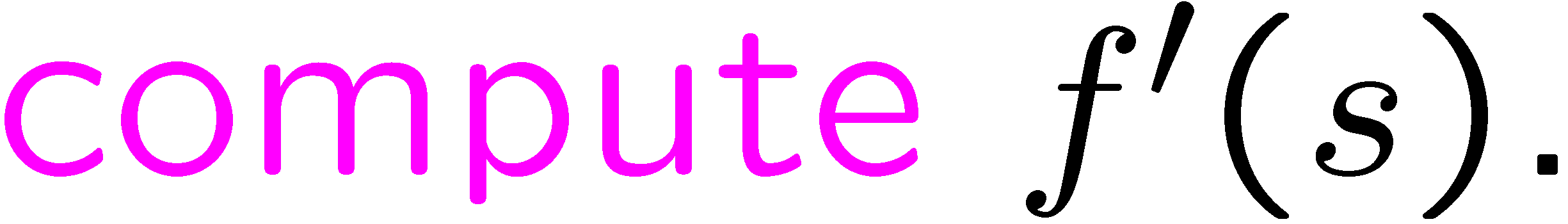 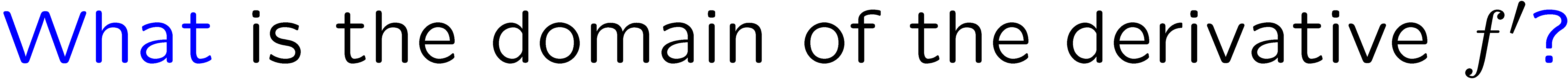 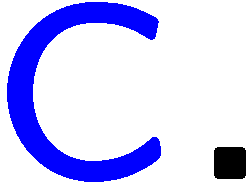 7
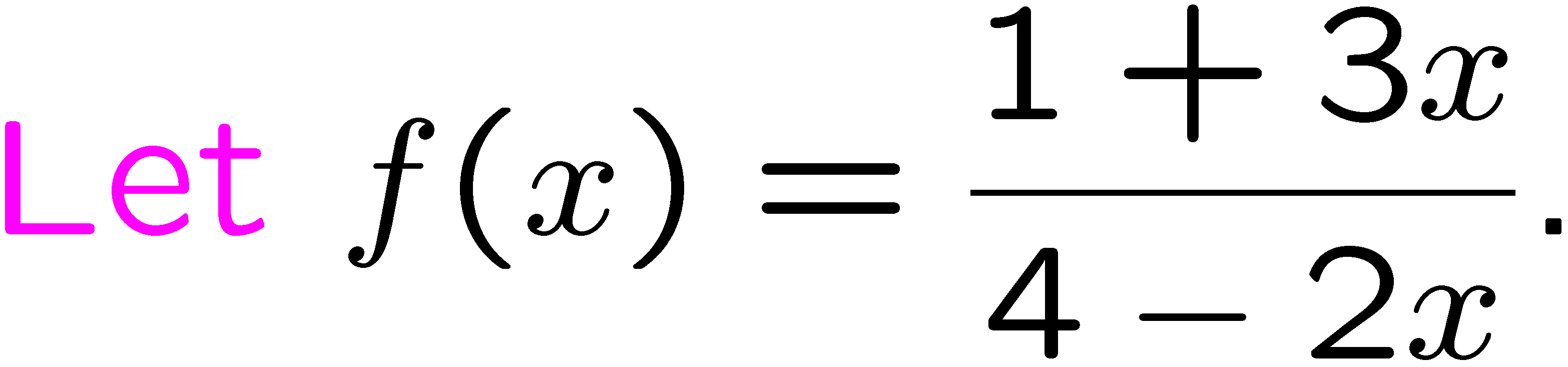 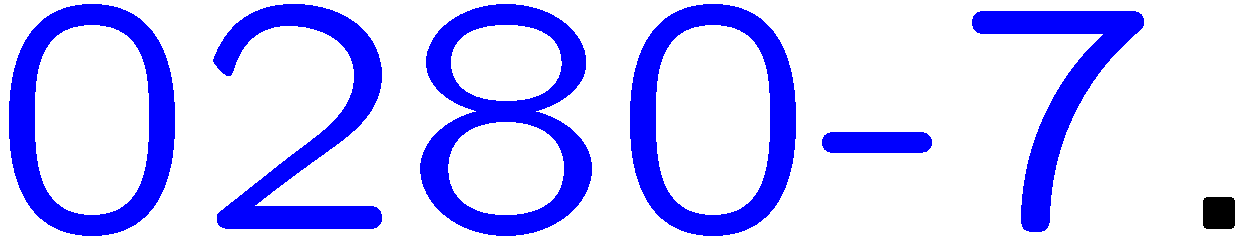 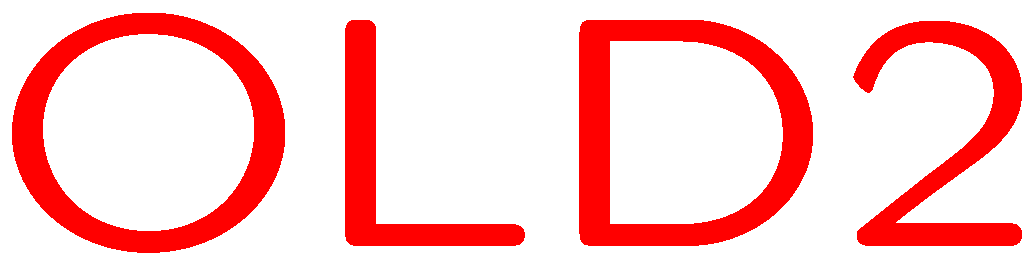 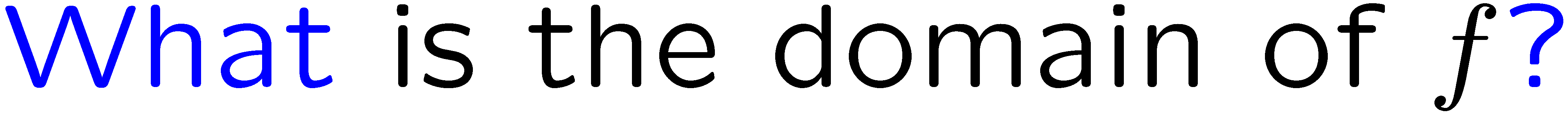 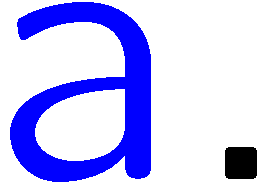 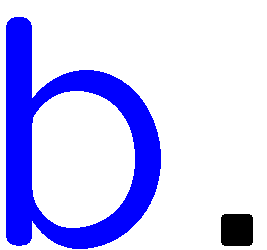 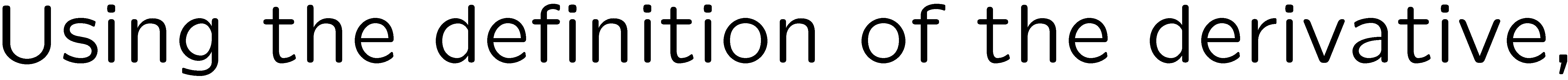 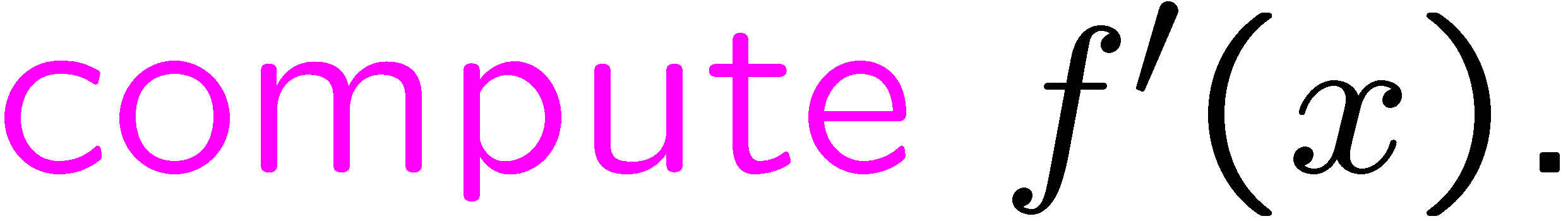 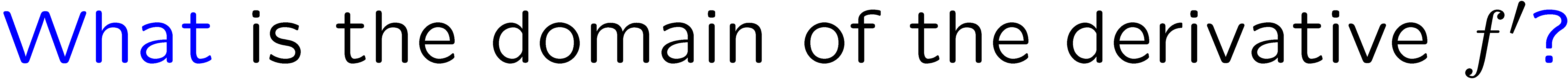 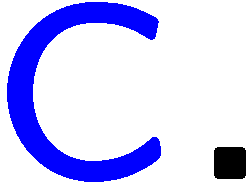 8
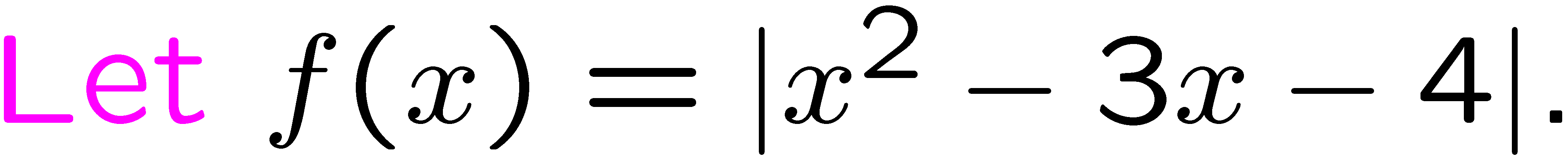 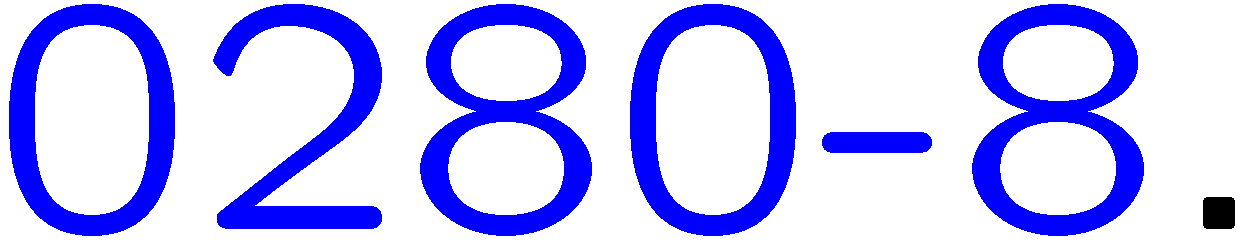 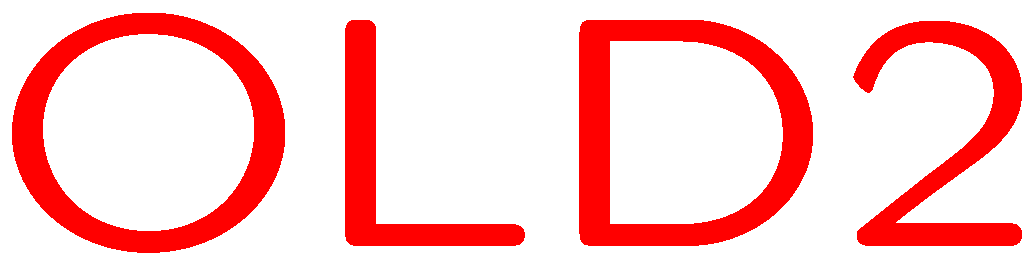 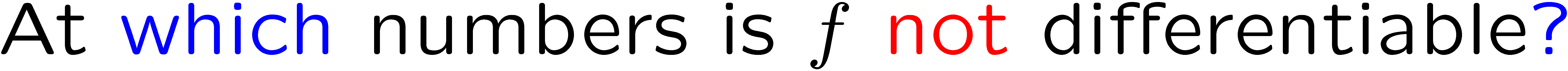 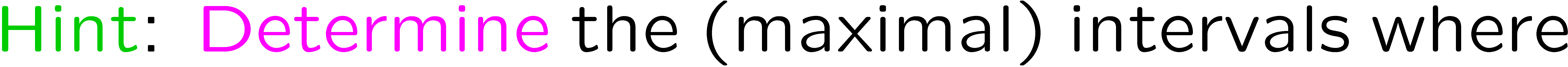 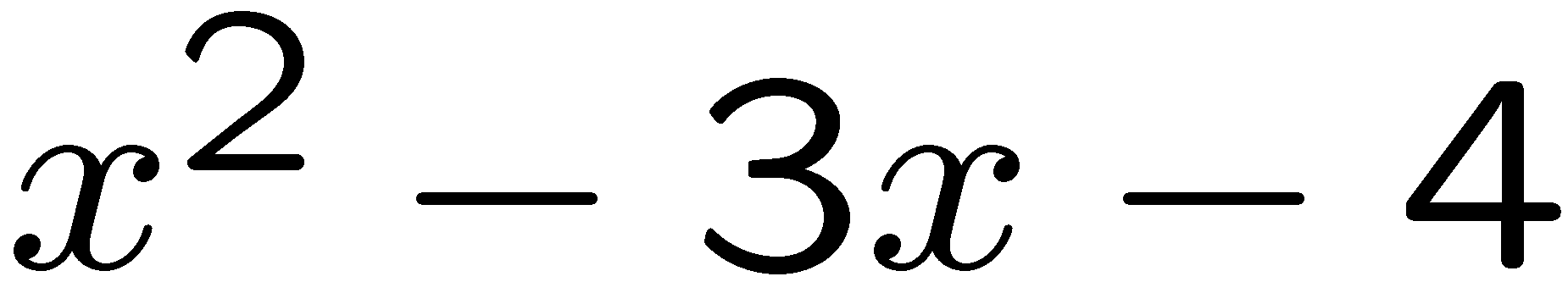 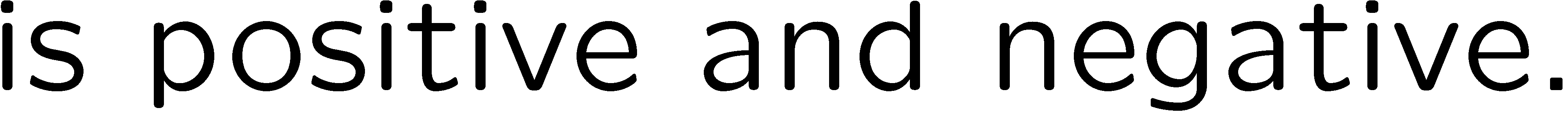 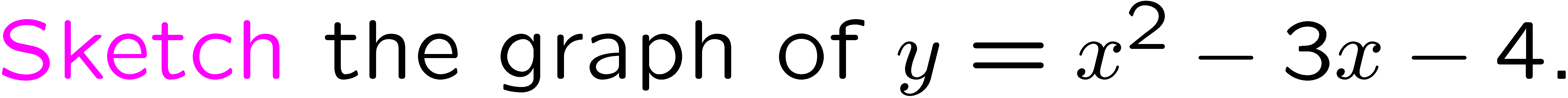 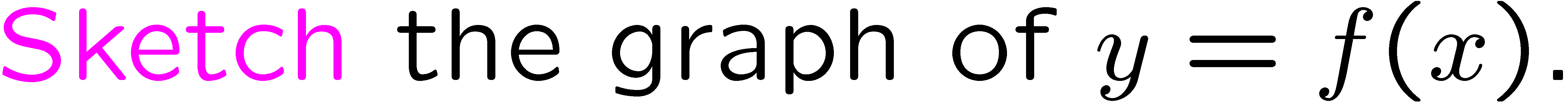 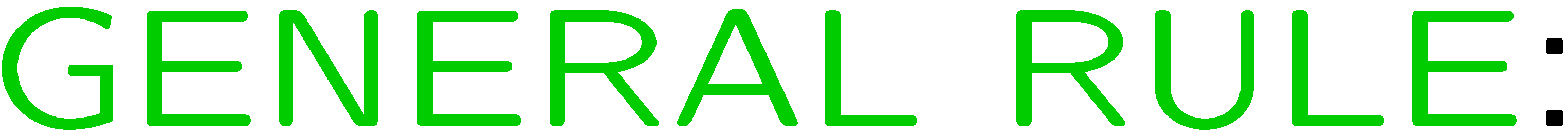 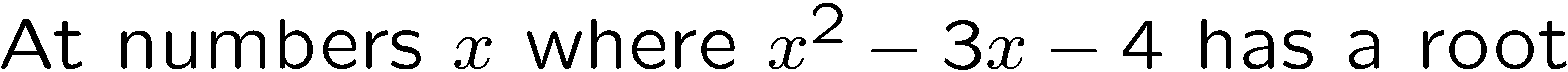 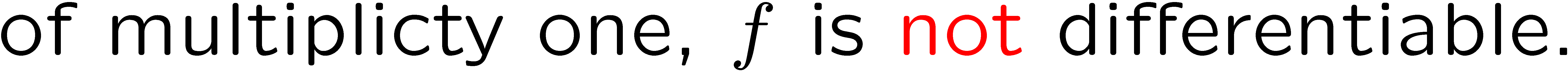 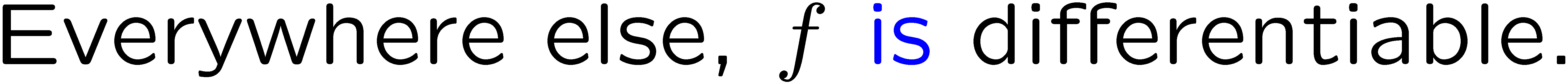 9
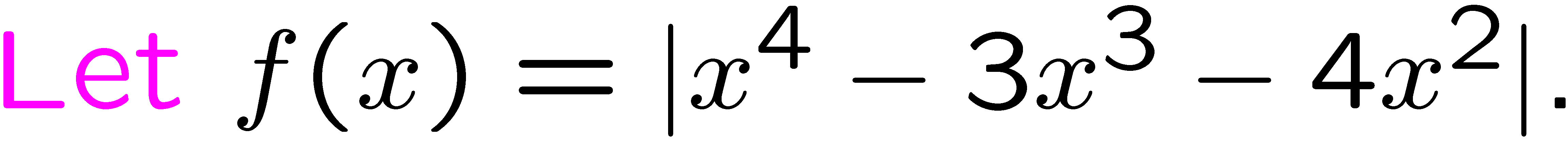 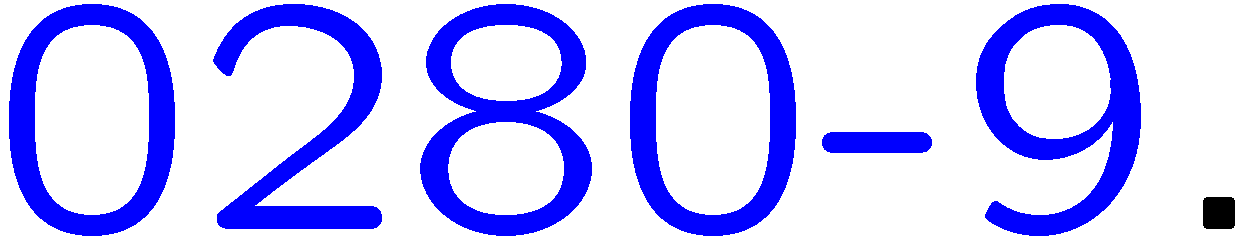 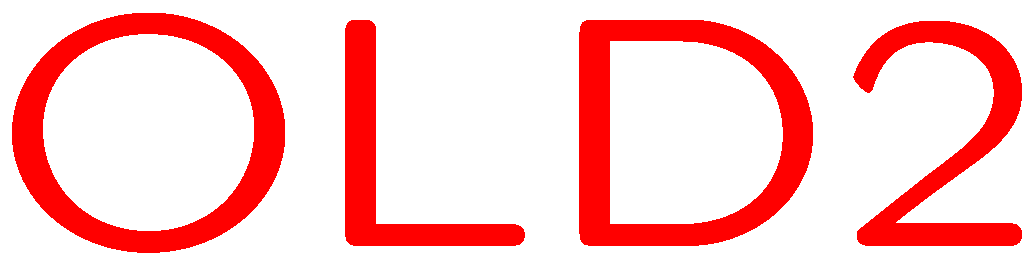 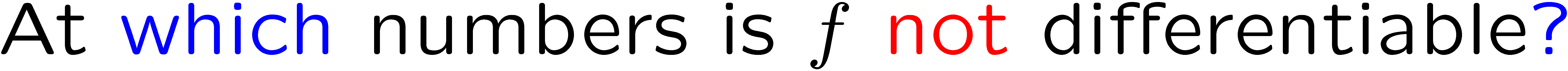 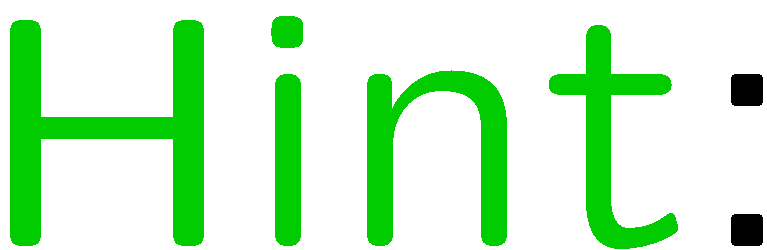 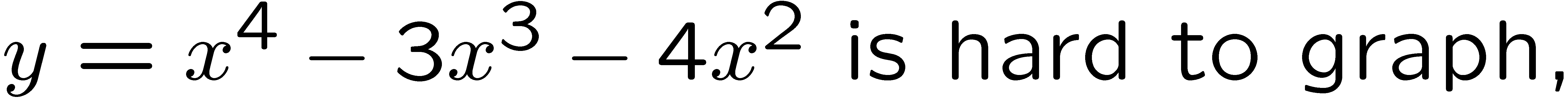 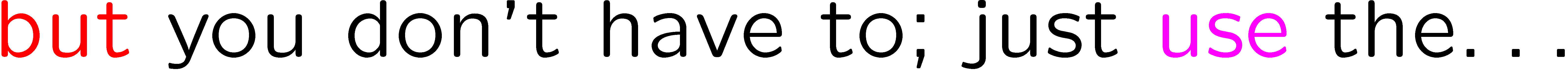 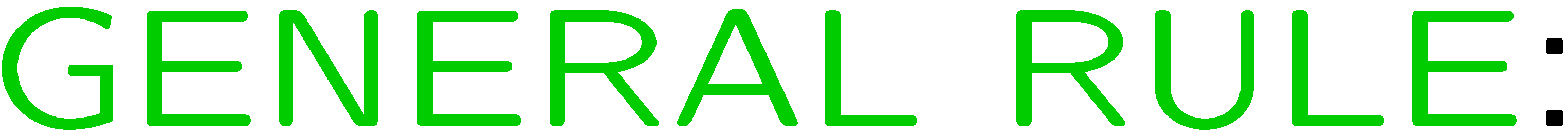 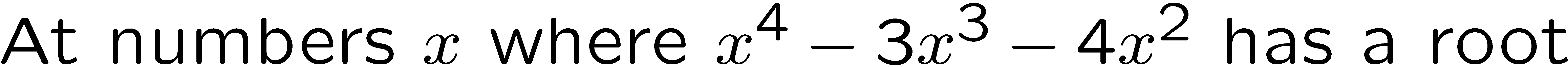 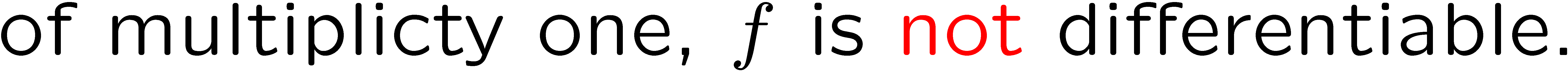 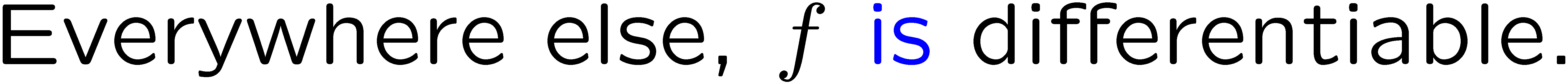 10